LabArthropod groups-1
Characters of Arthropoda: 
Bodies & appendages (legs, mouth parts, antennae 
    and genitalia) are segmented.

Body walls are made up of a complicated   
   saccharine & proteins secretion (non-living   
   materials called chitin) which is resistant to water 
   lose, to grow the animal mast be molt.
Phylum: Arthropoda
4 medical important Classes
Myriapoda
Crustacia
Arachnida
Insecta
I. Class Myriapoda:
The most primitive, 
Elongated bodies, 
Many segments, 
Many legs 
With antennae & chewing mouthparts.

Diplopoda (millipeds (خاتم سليمان 

Chilipoda    (centipeds  (ام سبعة وسبعين
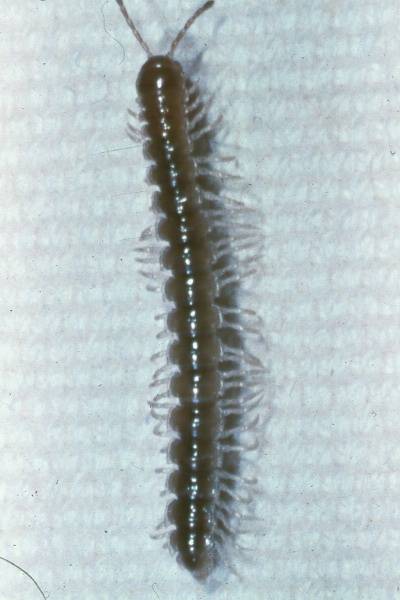 A. Diplopoda (millipeds خاتم سليمان ): 
Many segments, 
Segments circular, 
Two pairs of legs per segment,
 Live on plant materials in  
    gardens (herbaceous) 
Body covered with minute  
    hairs & glands, 
If bothered either spray 
    poisoning secretions or 
    through hairs or both,  
    causing sensitivity, rash,  
    swelling but not killing.
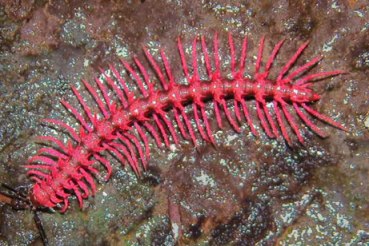 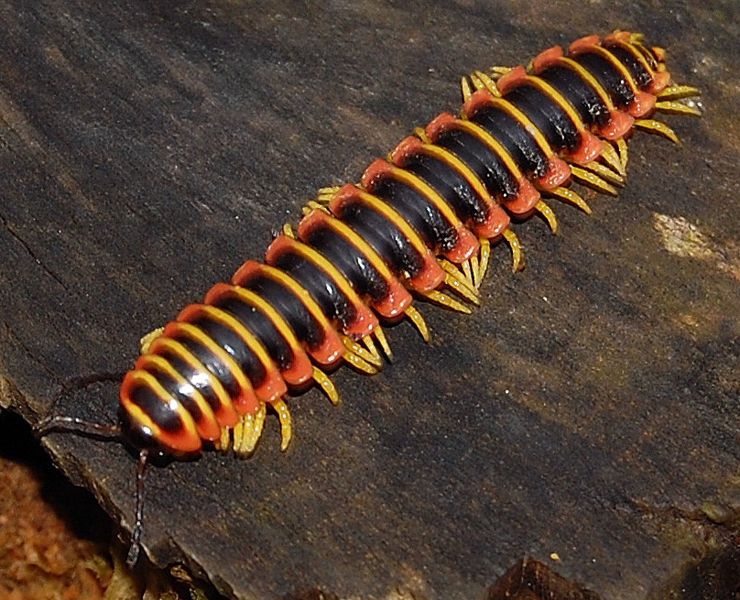 2 pairs of legs - segment
Antennae
Body segments
Chilipoda (centipeds ام سبعه وسبعين ): 
Many broad segments, 
One pair of legs in each 
   segment, 
Predacious on other small arthropods, 
Provided with poison 
   glands, 
First pair of leg modified 
   into claws to inject poison
 
Painful bite may be killing.
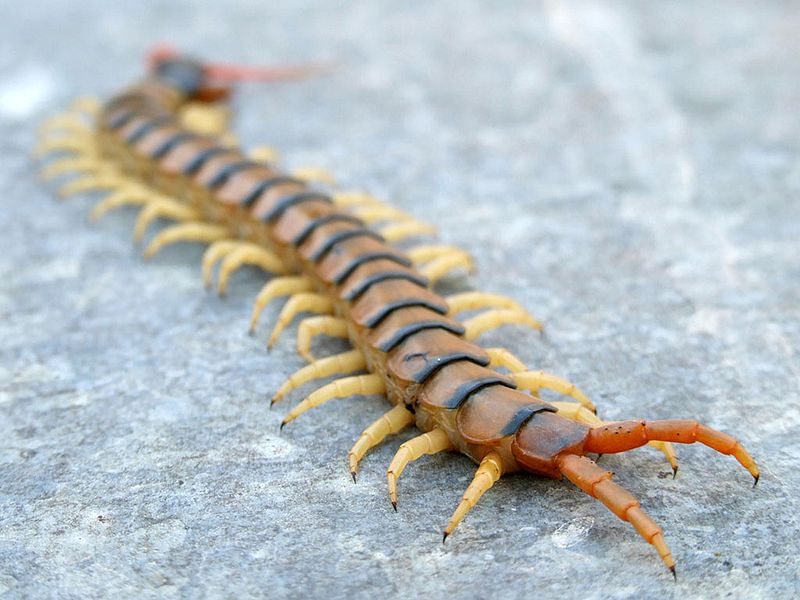 Claws
1 pair of legs -segment
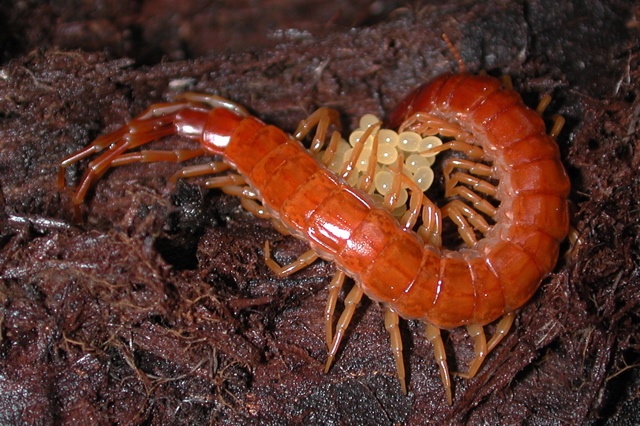 II. Class Crustacia
Mostly aquatics, like prakin = روبيان crab = ابو الجنيب 
     ….etc, 
 Very important as protein foods for people who live on 
     sea or ocean shores. 
 Body are of two (some times three) regions, one pair of 
     legs in each segment. 
 The body regions are cephalothoraxes and abdomen. 
 Legs are modified to function in feeding, walking, 
     swimming & meeting. 
 One order which is terrestrial called saw bugs.
Medically the important spp. belong to copepod, small aquatic called water flea.

The genus Cyclops is the transmitter (vector) of nematodes Dracunculus medinensis ,
Water flea (Cyclops) or copepod
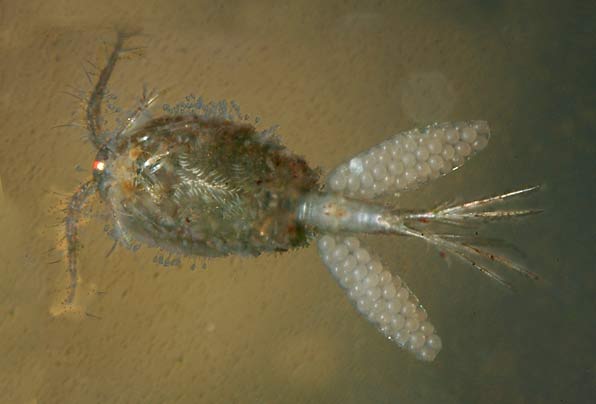 III. Class Archanida (العنكبوتيات)
like spiders, scorpions, ticks & mites. 
They are characterized by having: 
   A. 2 body regions…… cephalothorax & abdomen.
 
  B. In adult 4 pairs of legs, on the cephalothorax. 
       No appendages on abdomen.
  C. No sensory antennae.
 
  D. Mouth parts all of sucking types (piercing,   
       cutting, rupturing and then sucking). mouth  
       parts composed of chelicerae & peripoda.
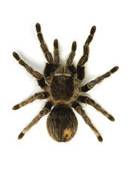 A. Order :Aranida (Spiders)
Terrestrial & predacious. 
The abdomen joins to the cephalothorax by a narrow pedicel.
 All spiders are poisonous 
        and silk producing, 
But very few of them are dangerous, or even killing. 
The black widow is the dangerous group.
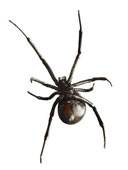 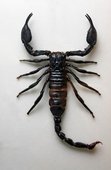 B. Scorpions:
Large to medium, 
Two body regions, 
Two modified clasping  
   peripoda, 
Cephalothorax with 4 
   pairs of legs, 
Chelicerae small. 
The abdomen of two parts:   
    a. wide anterior portion 
  
    b. narrow, long posterior   
    portion ending with sting 
    needle and a poison gland.
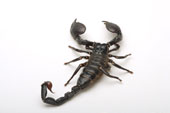 Al- Jarrar scorpion:
Found in the eastern
 of Zagros Mountain, Khanaquin, Mendili, Badrah, Jassan and down to Ahwaz (Iran). 
The scorpion when moving draws the tail behind and not having it stand on the ready. 
Very dangerous, may kill children or leave a large spot….
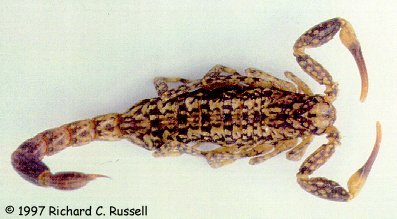 2. The black scorpion:

Large, 
All over Iraq, 
Black and dangerous. 
There are mentions of 
  killing children and even 
  adult in Iraq.
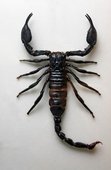 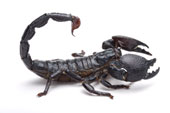 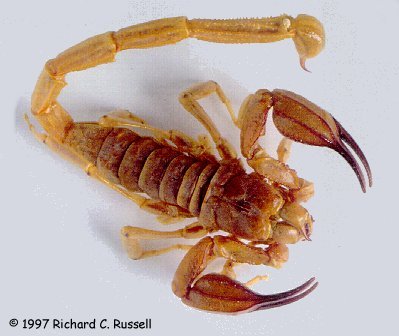 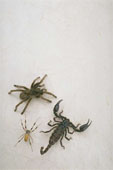 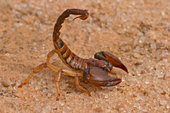